«Профессиональный успех-XXI»
Название конкурса: « Презентации в образовательном процессе»
Номинация: Презентации в работе с детьми в дошкольном образовании.
Тема:  «Космическое путешествие»
Смирнова Екатерина Сергеевна
Муниципальное дошкольное образовательное учреждение
«Детский сад комбинированного вида №94 «Ёлочка»
2019
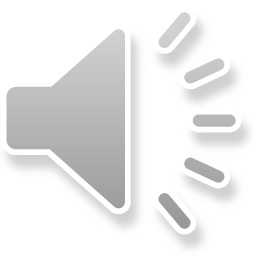 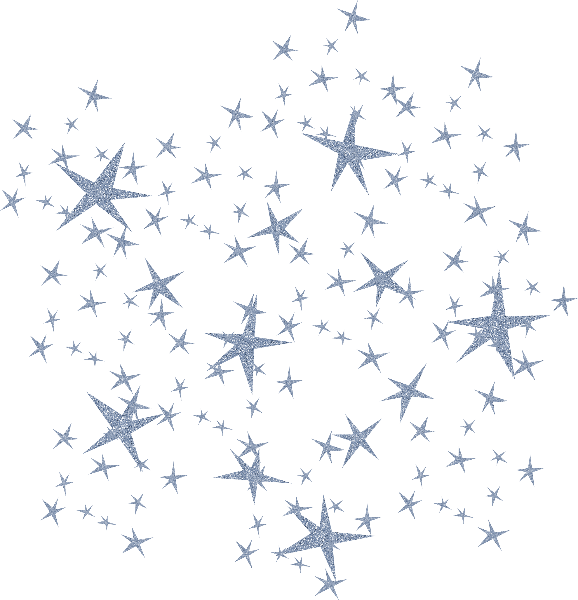 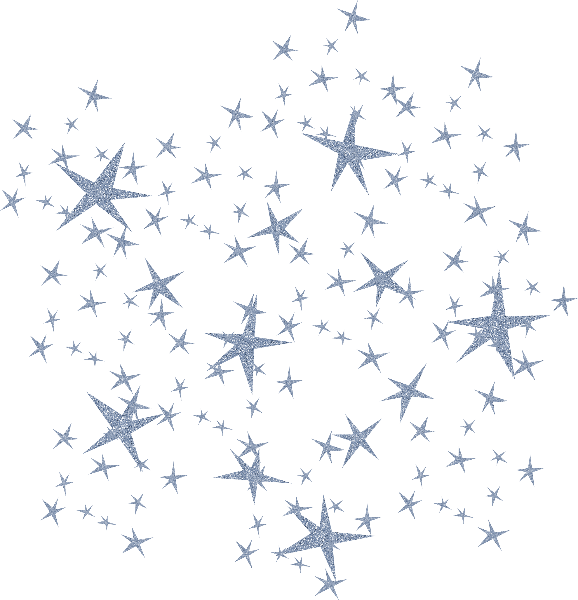 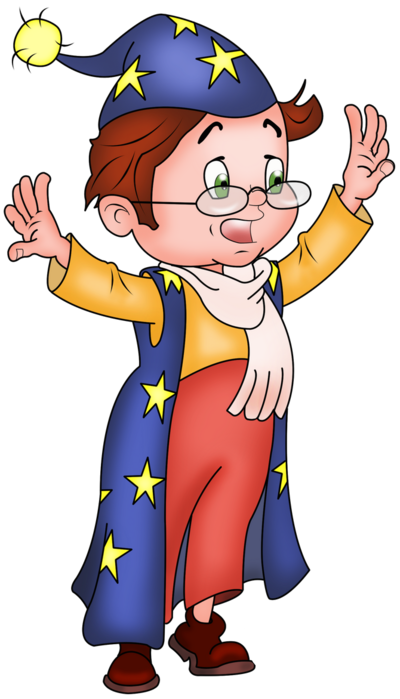 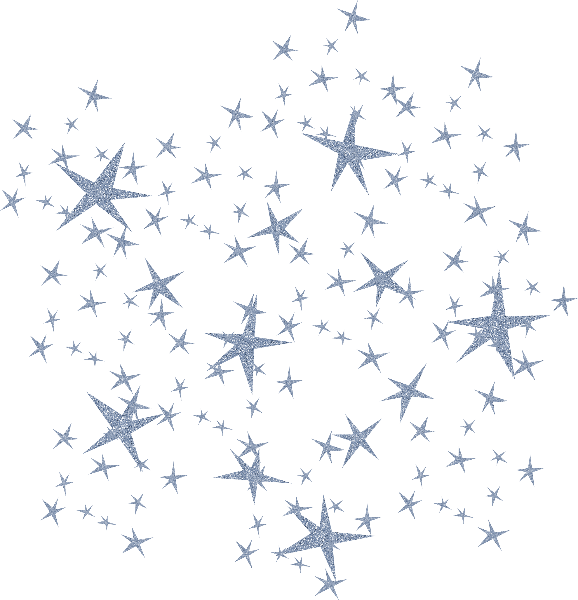 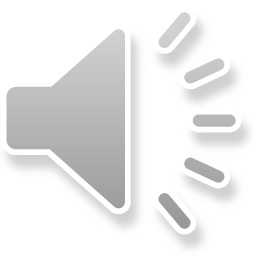 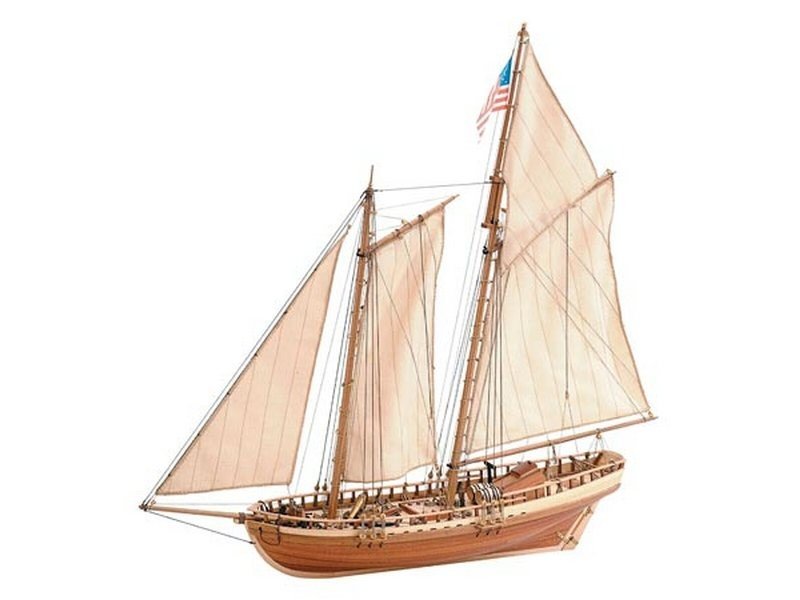 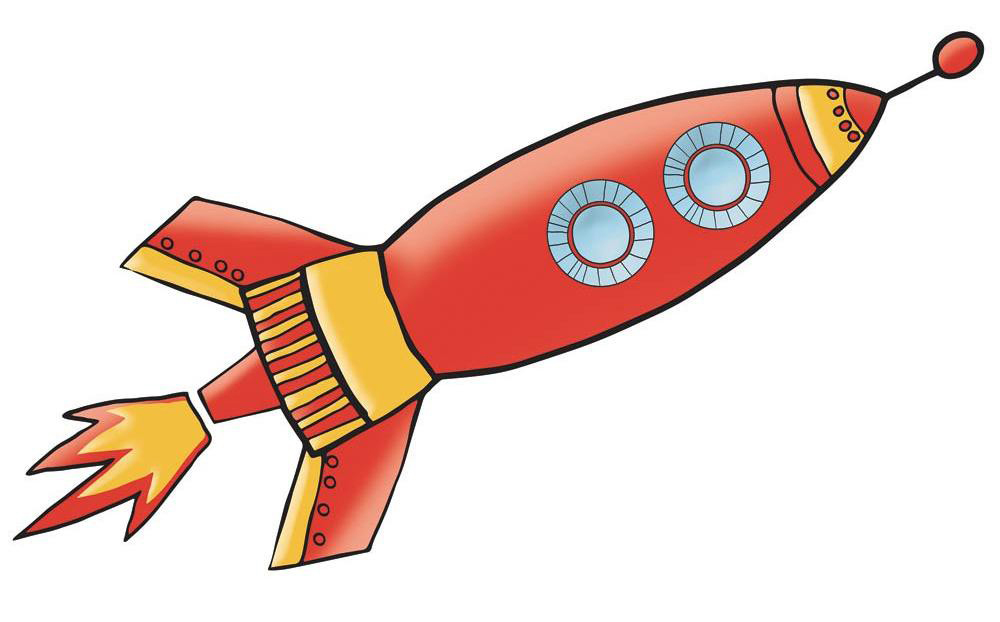 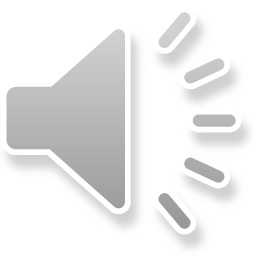 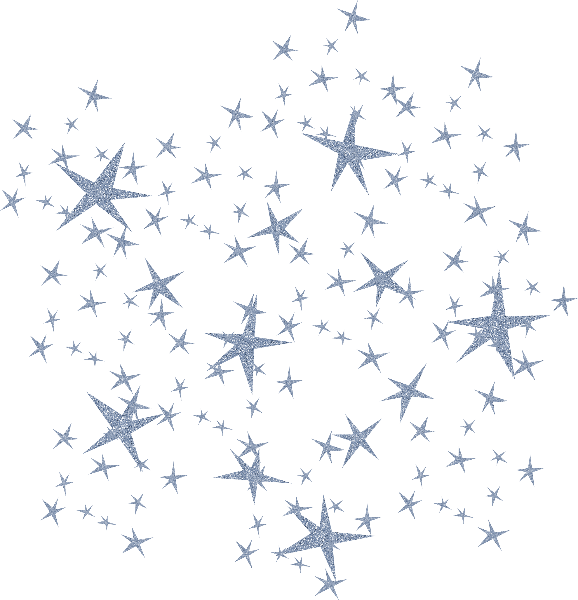 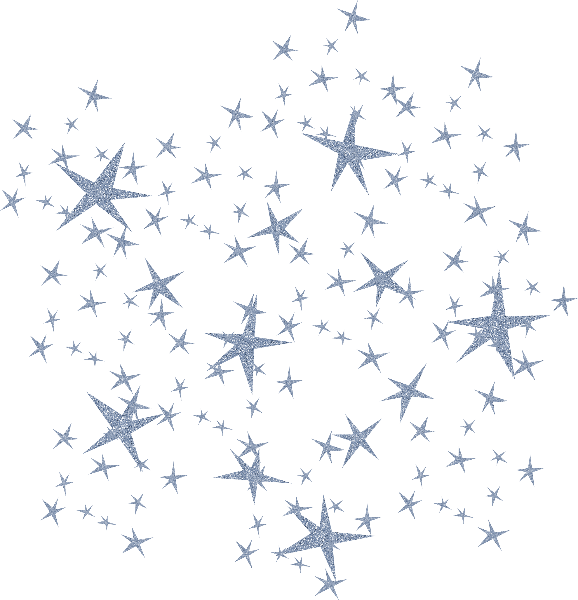 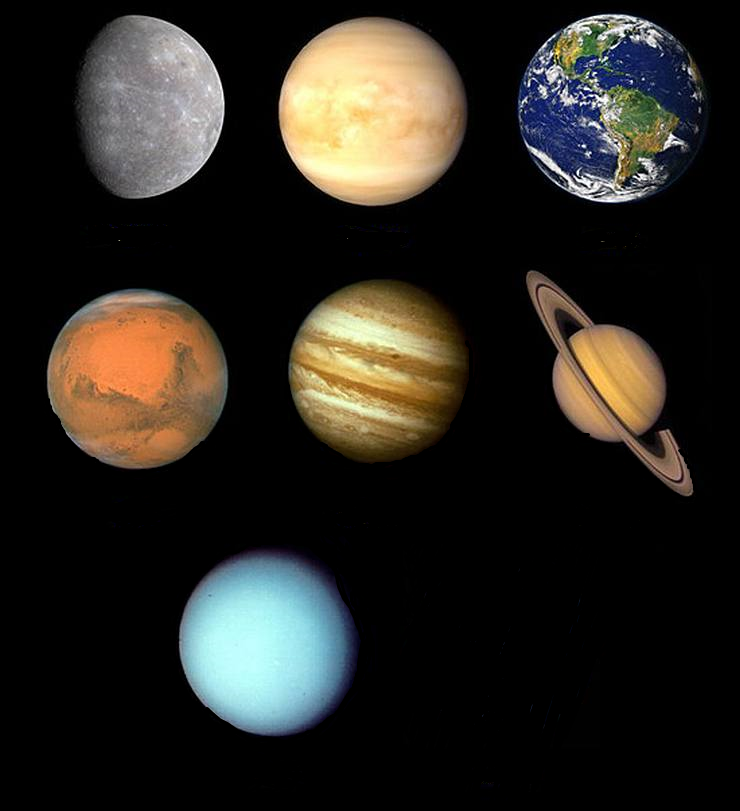 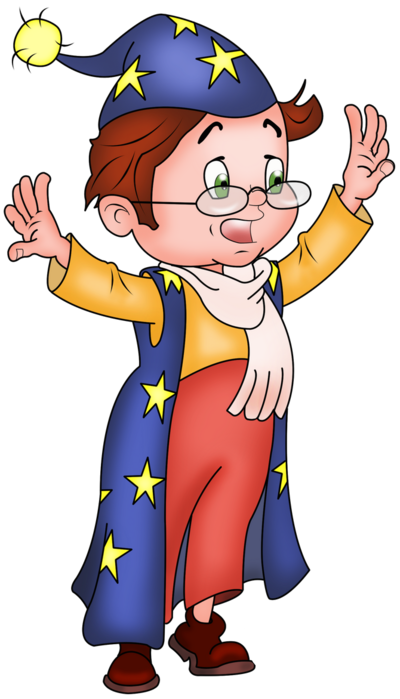 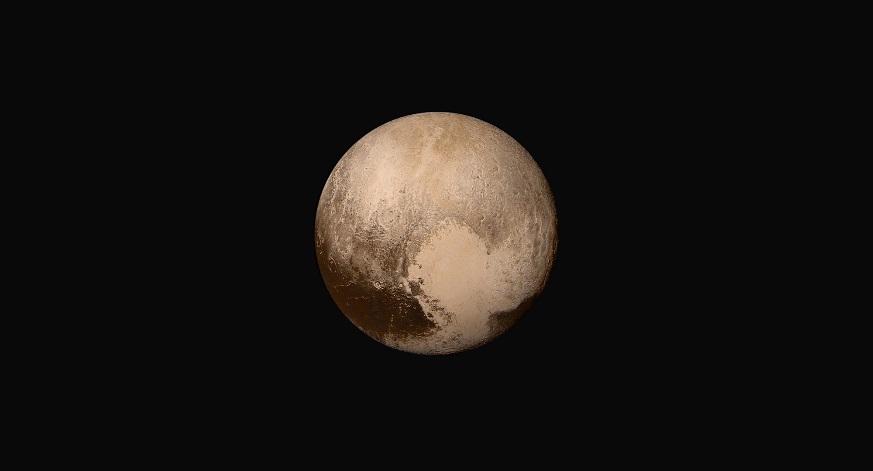 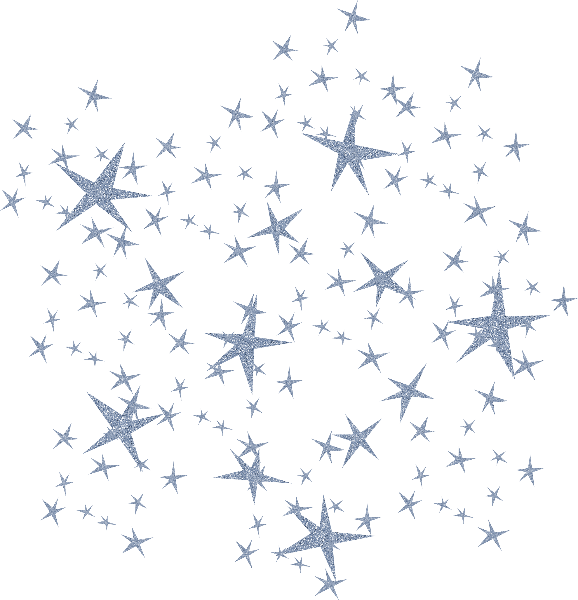 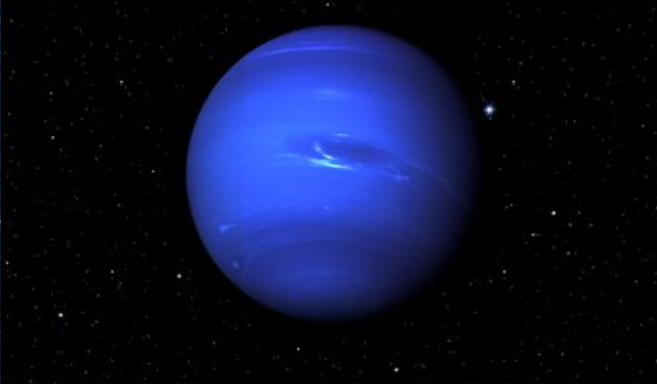 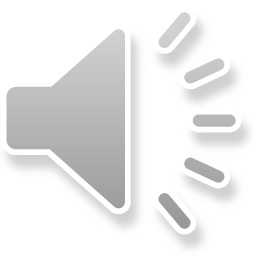 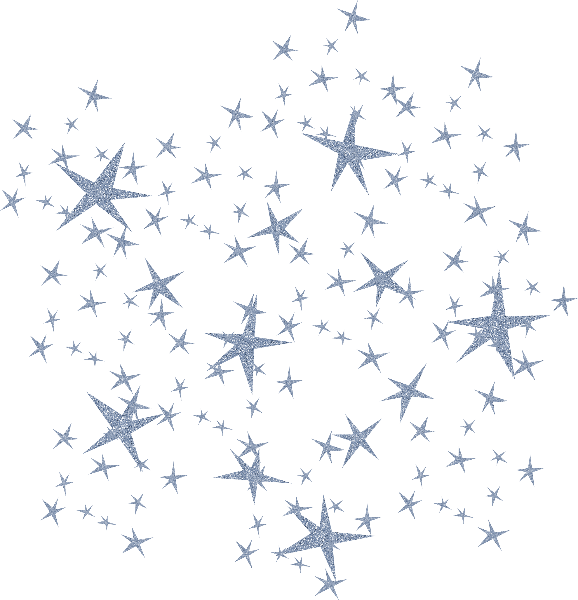 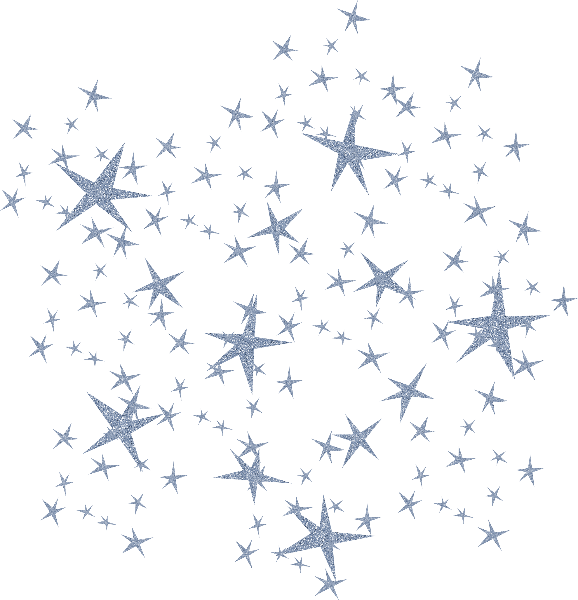 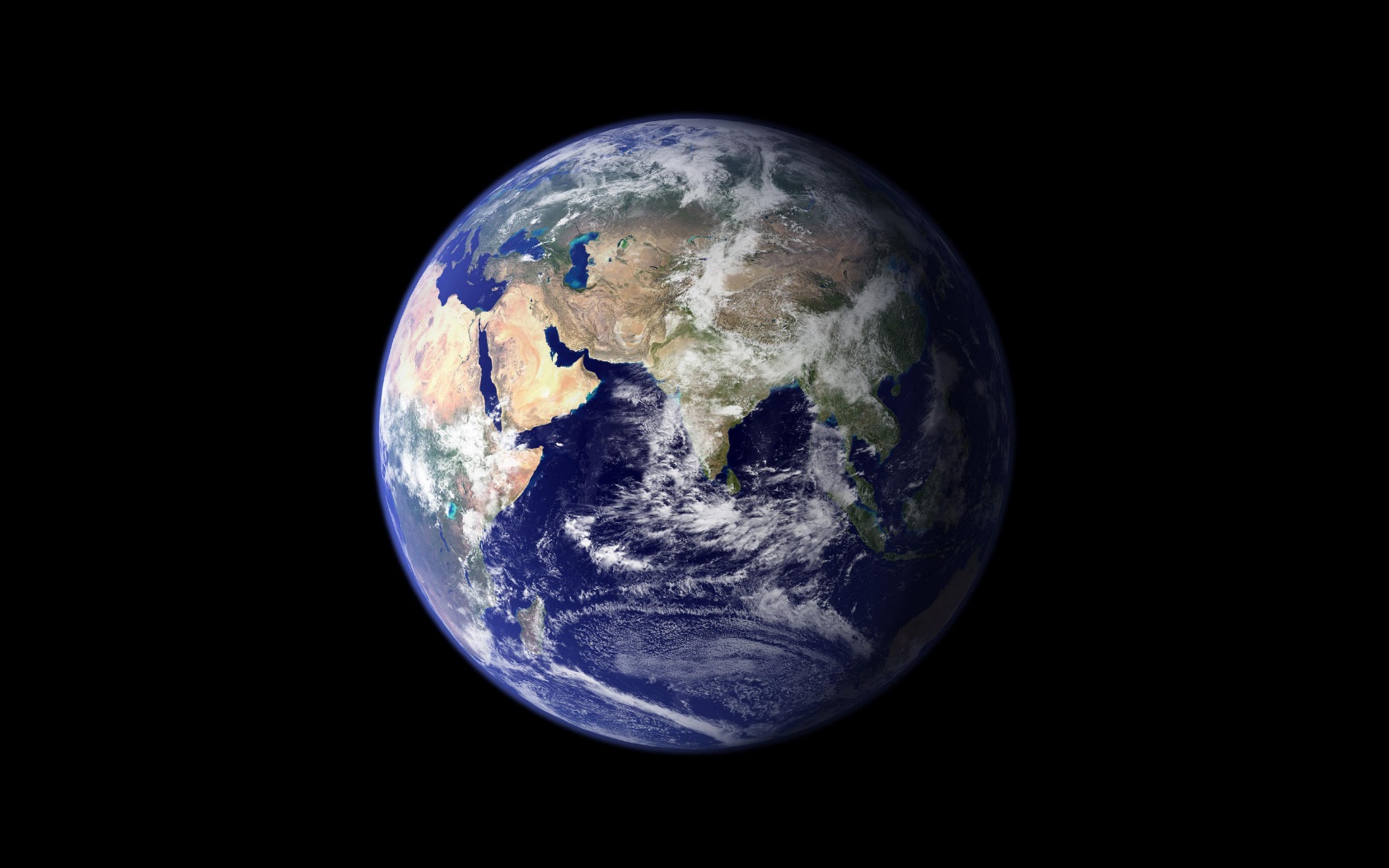 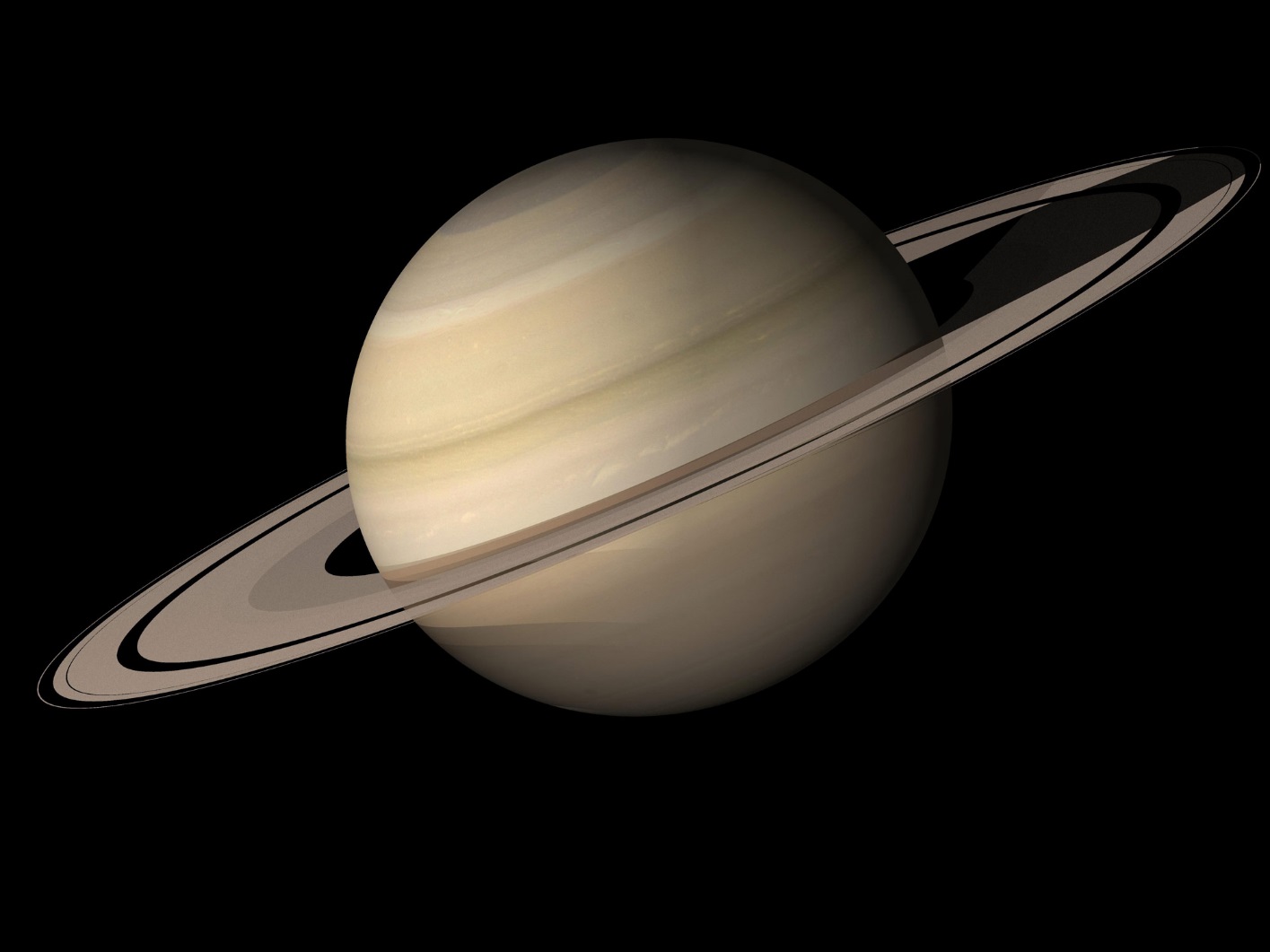 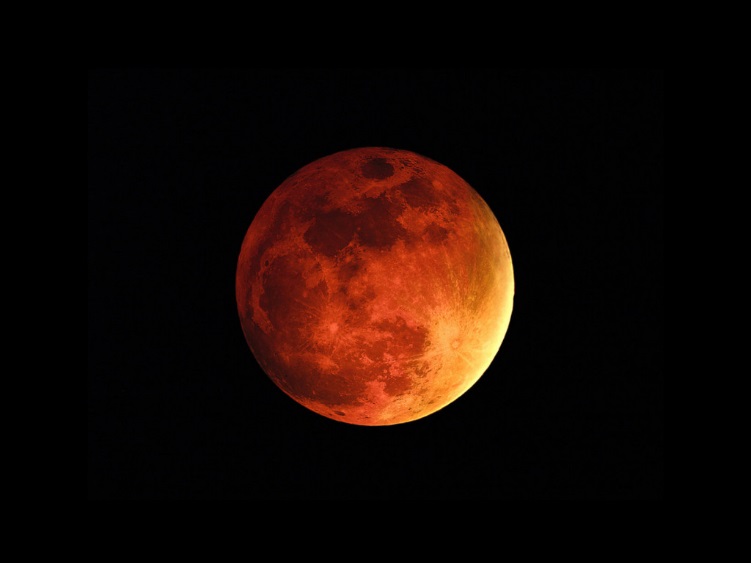 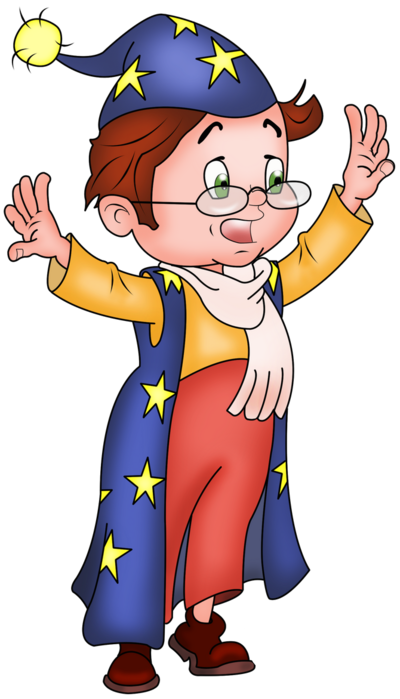 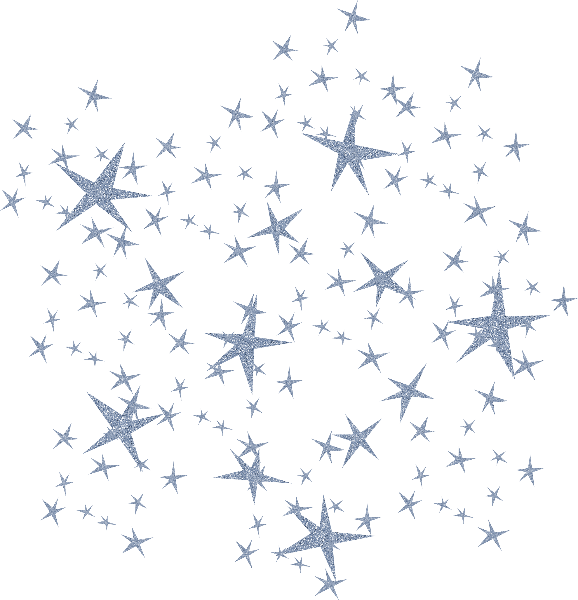 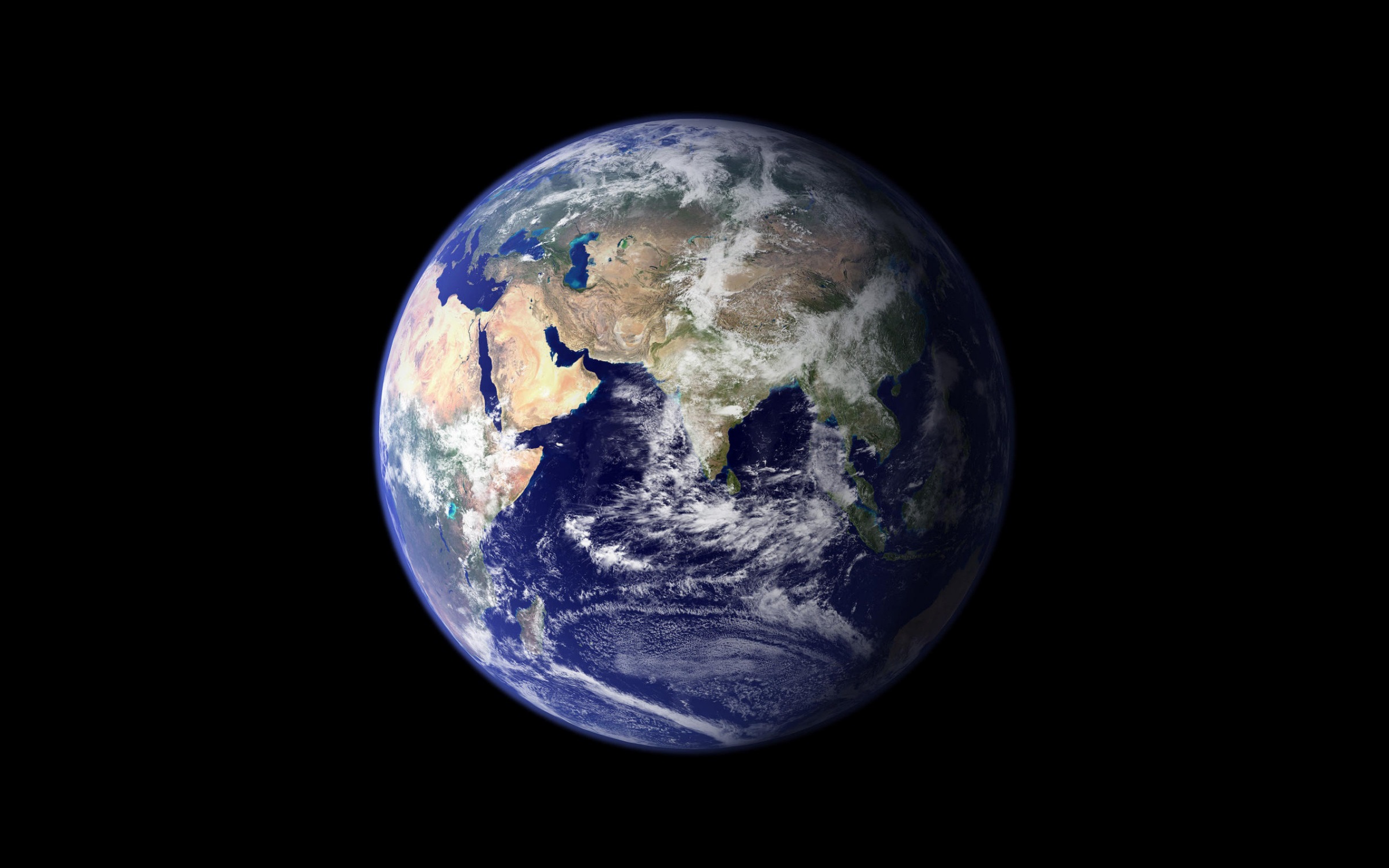 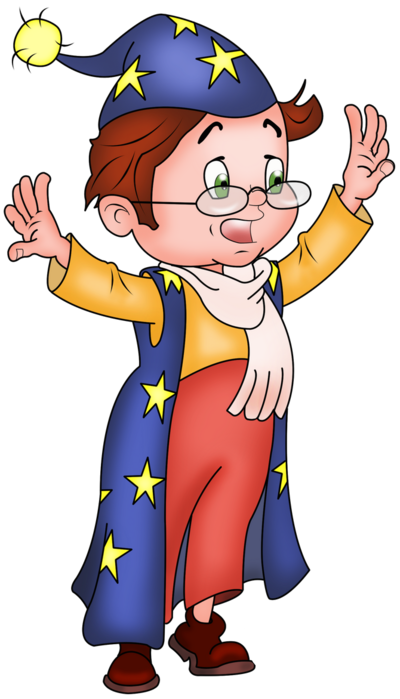 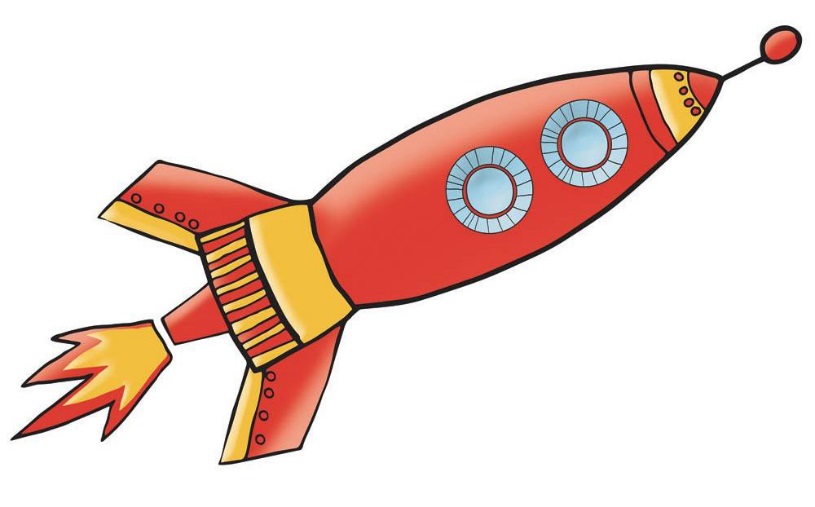 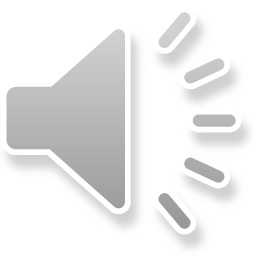 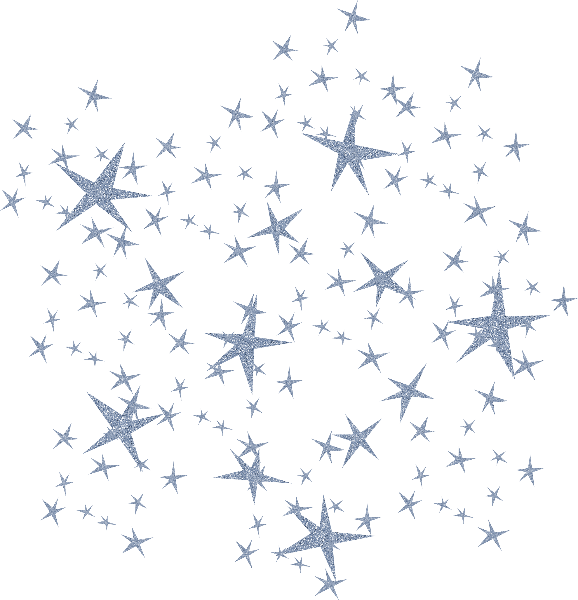 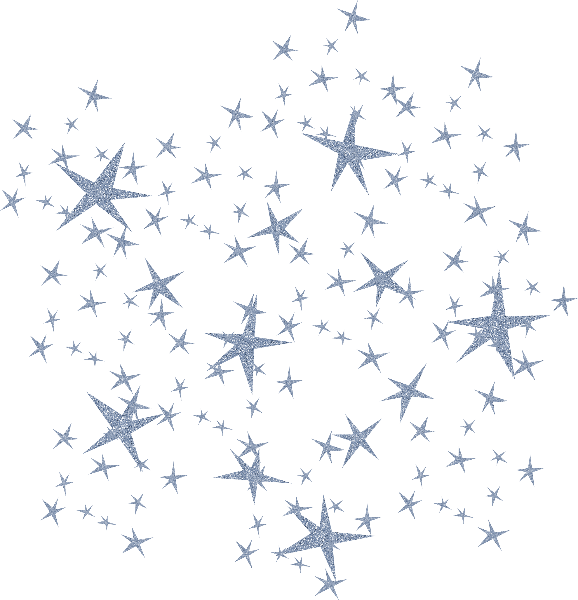 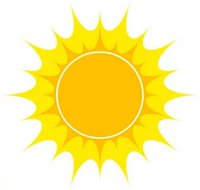 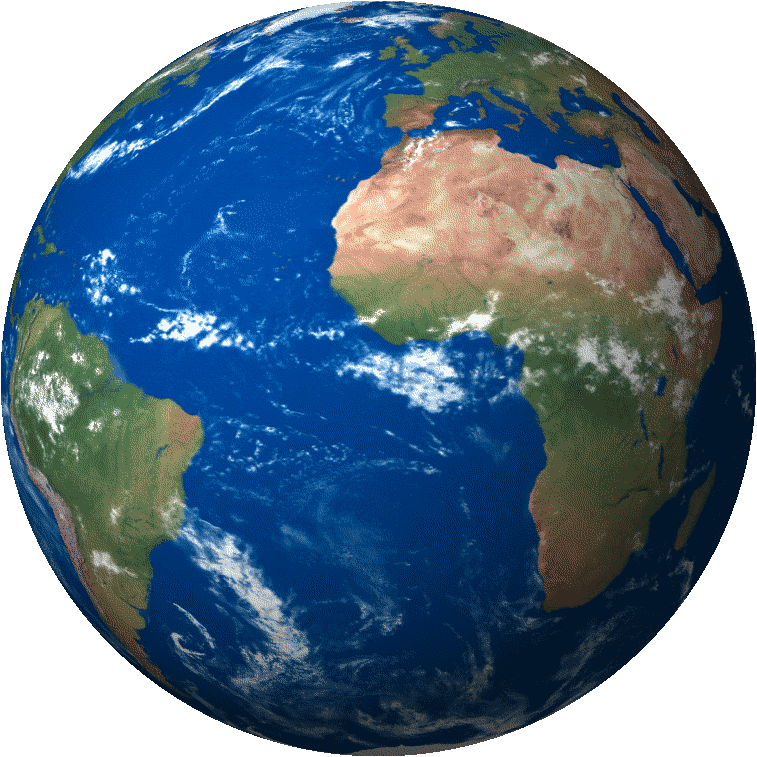 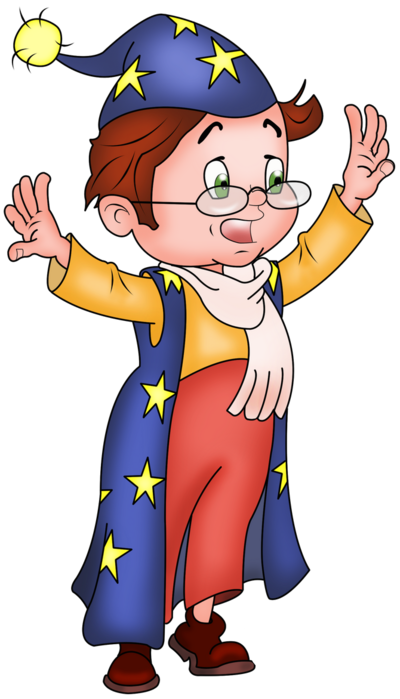 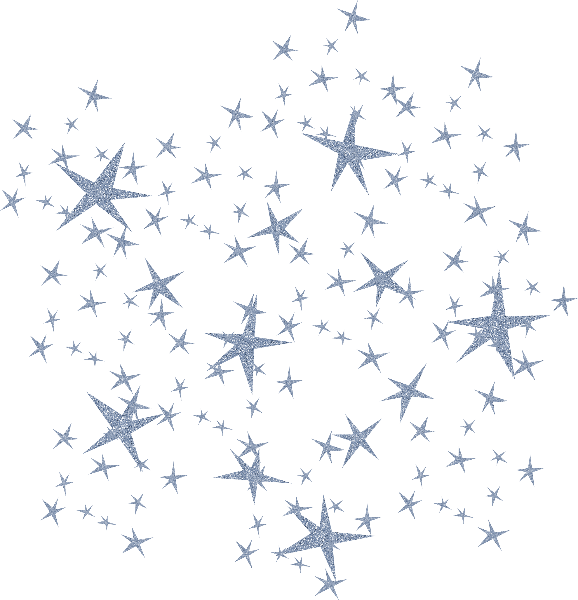 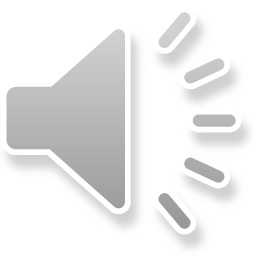 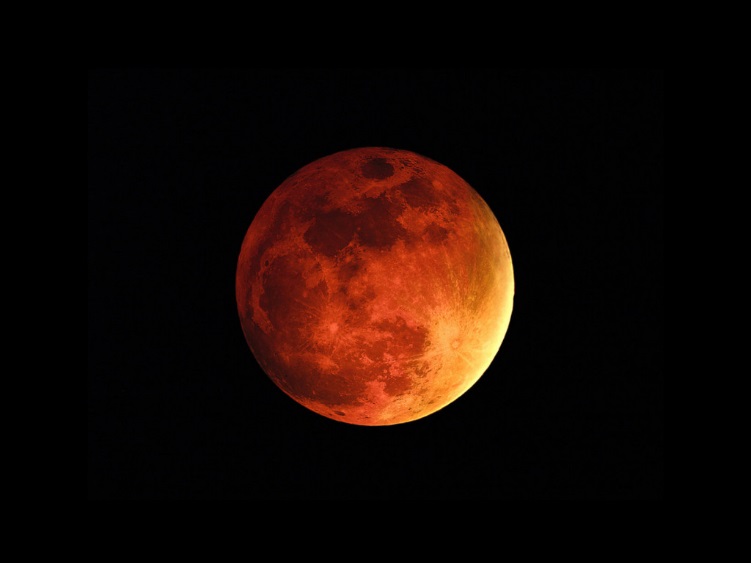 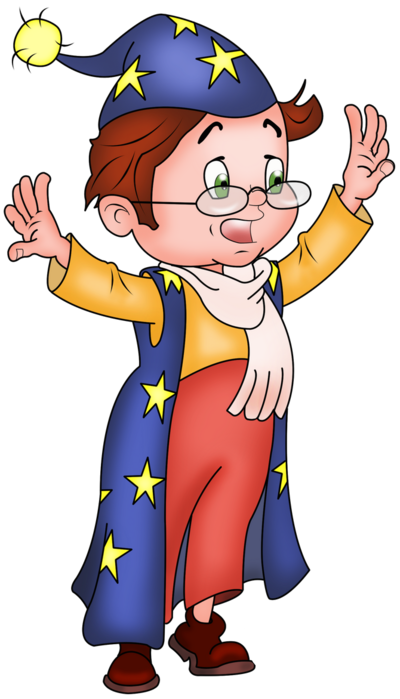 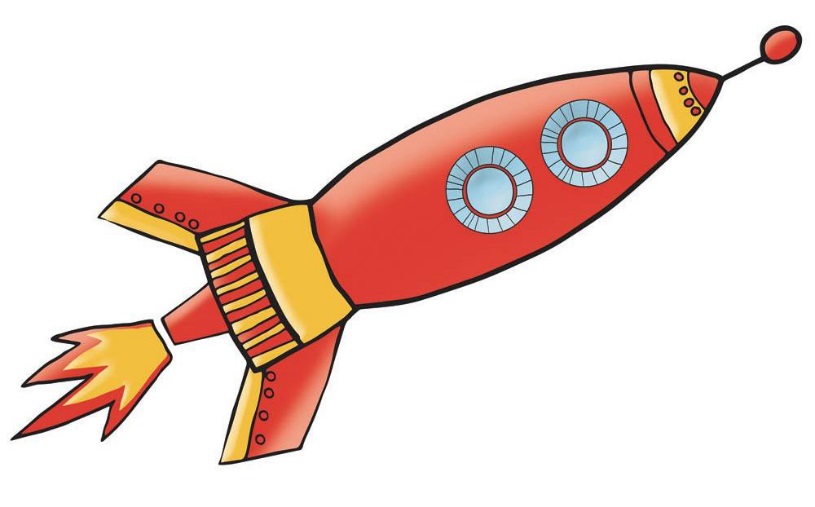 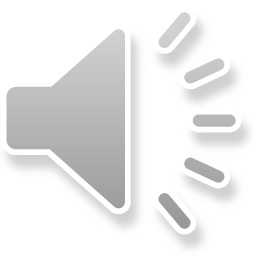 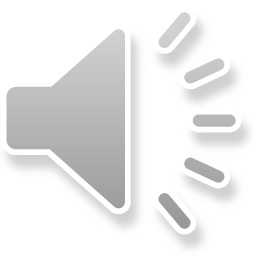 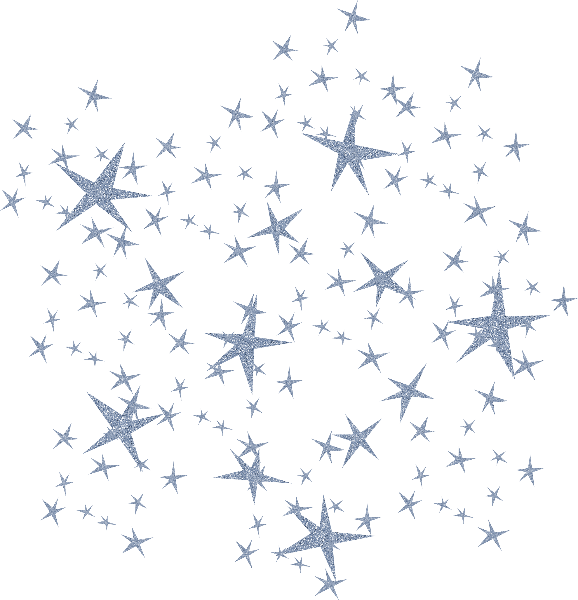 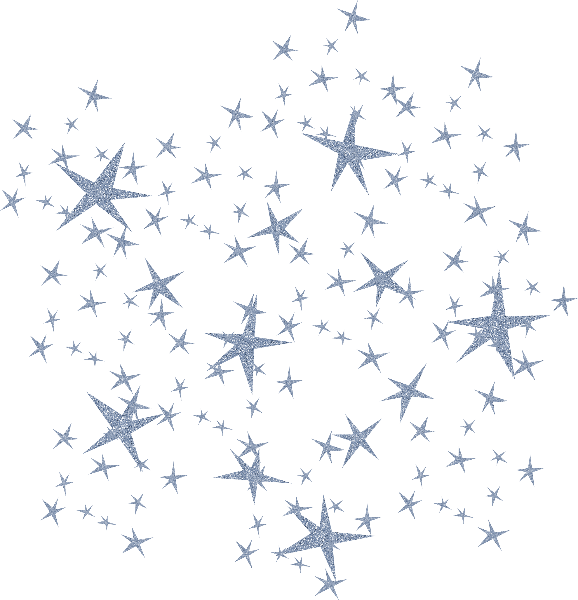 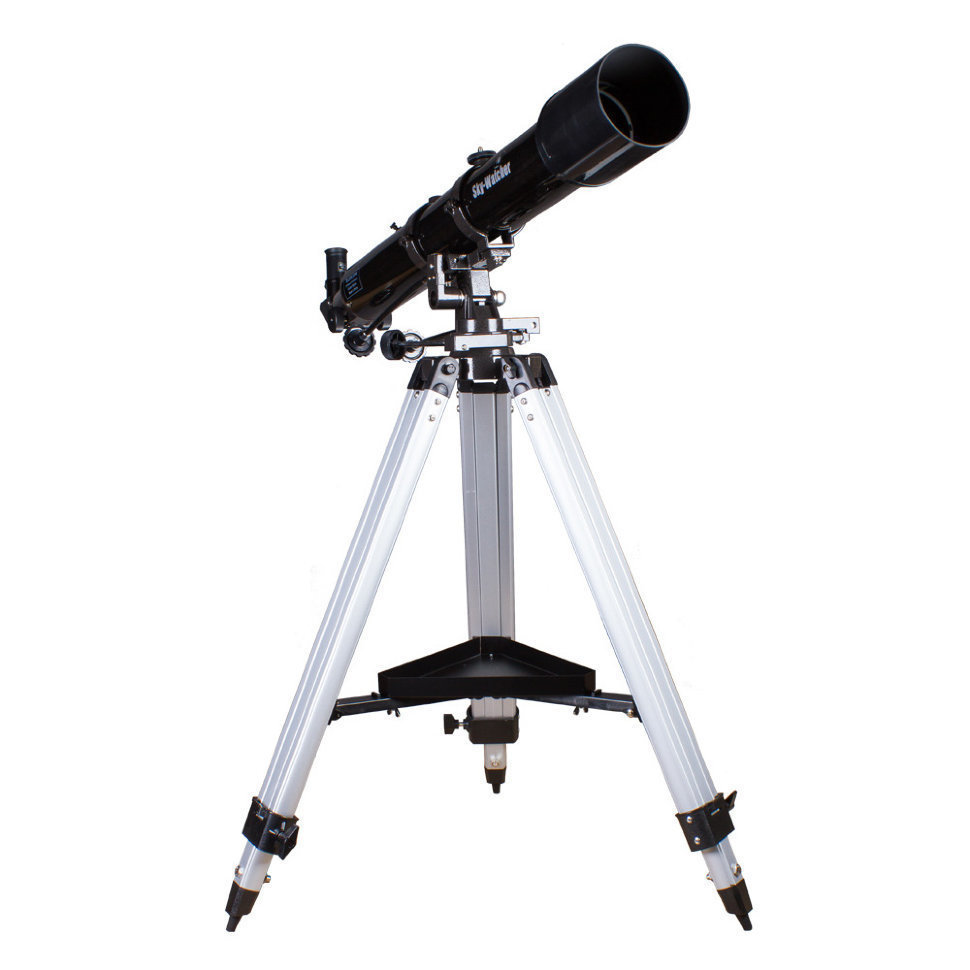 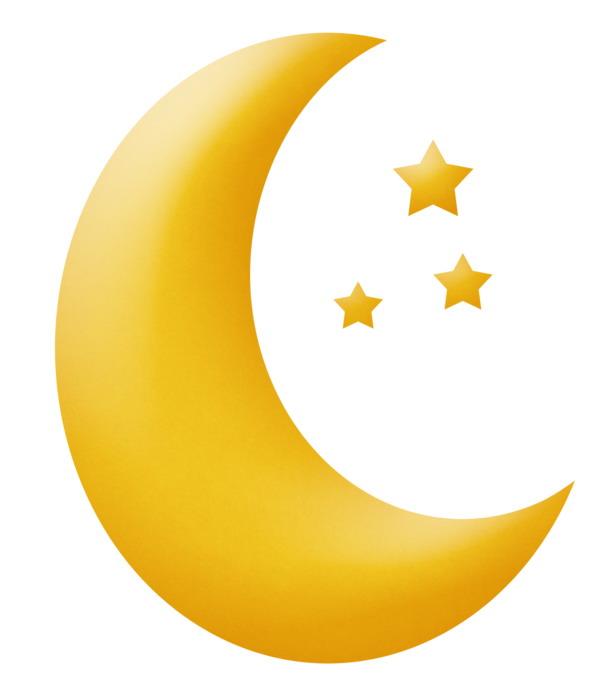 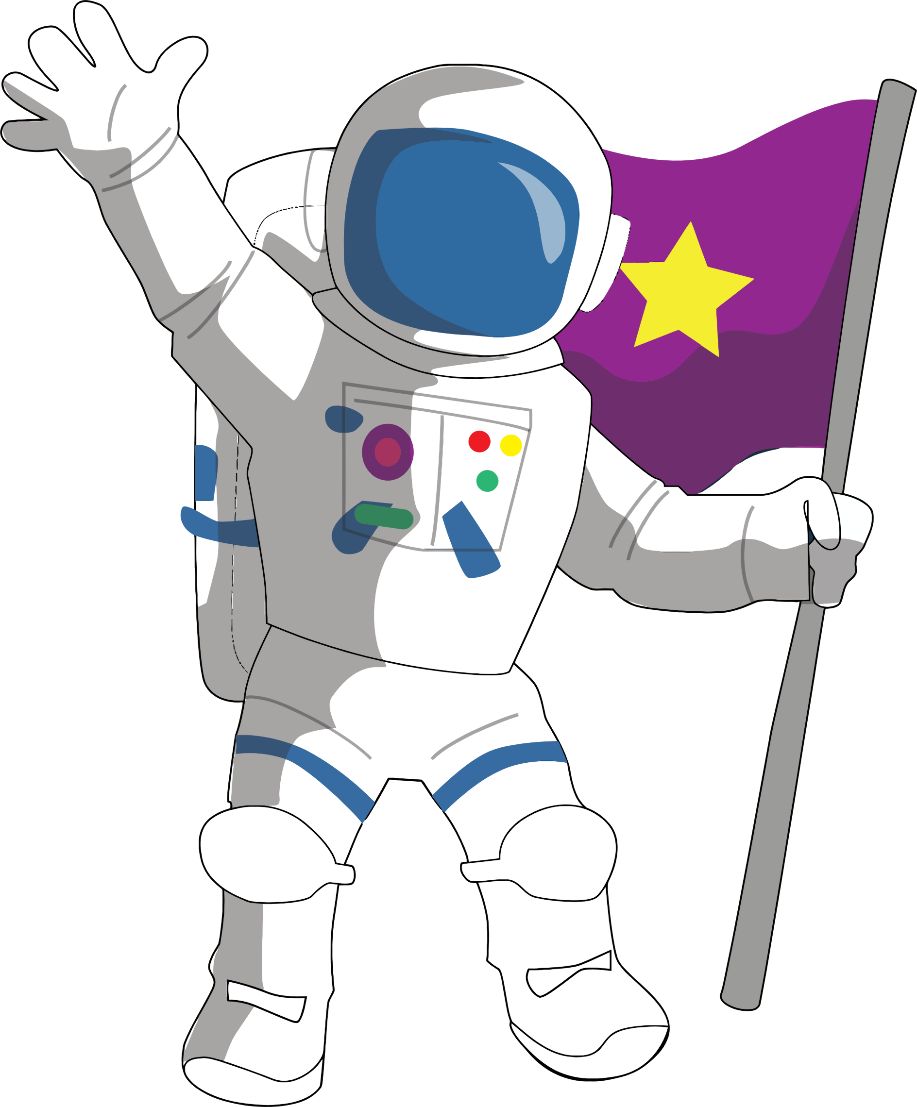 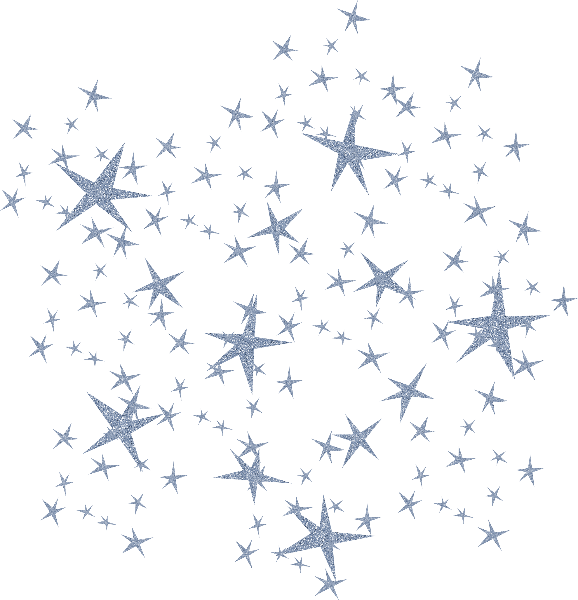 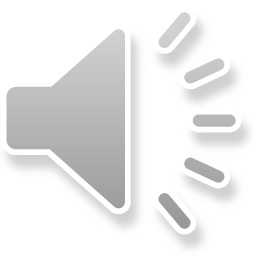 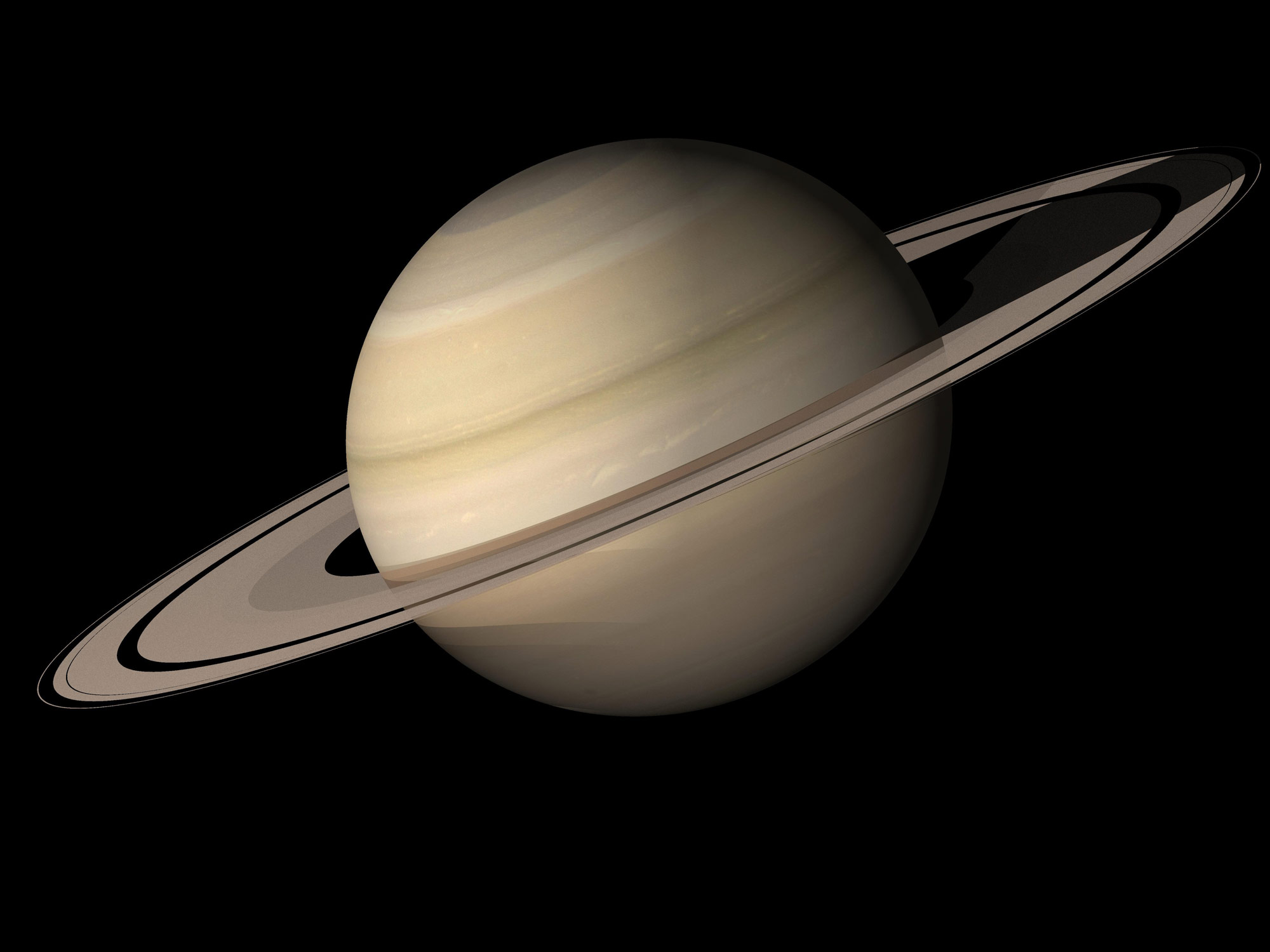 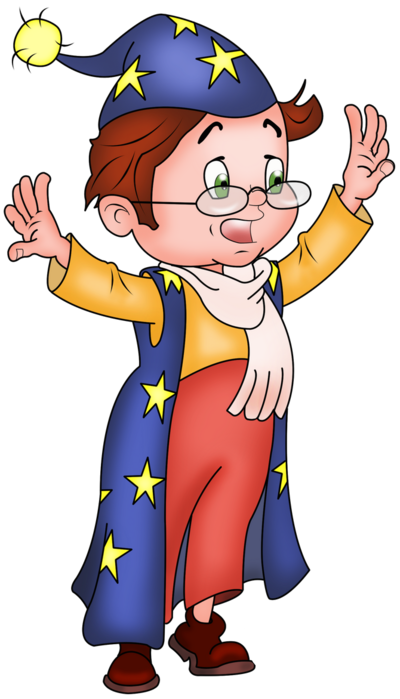 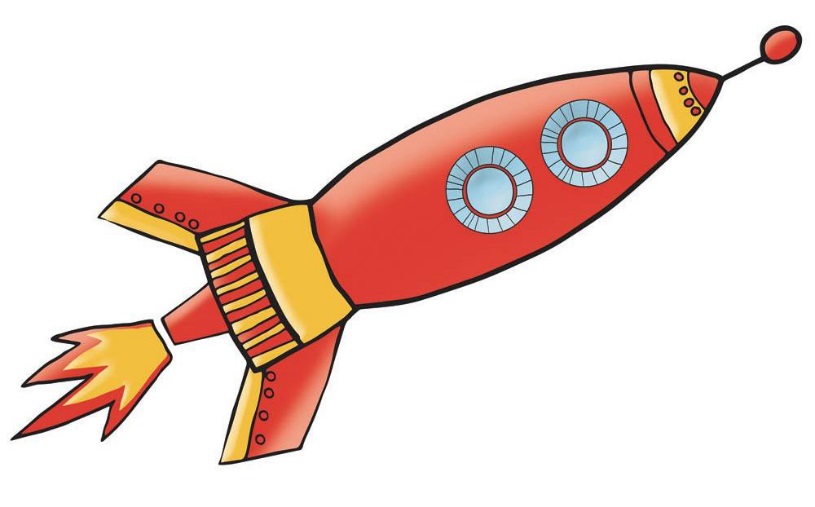 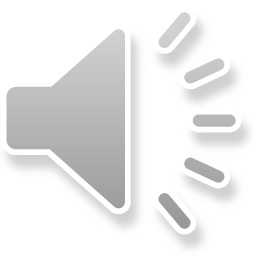 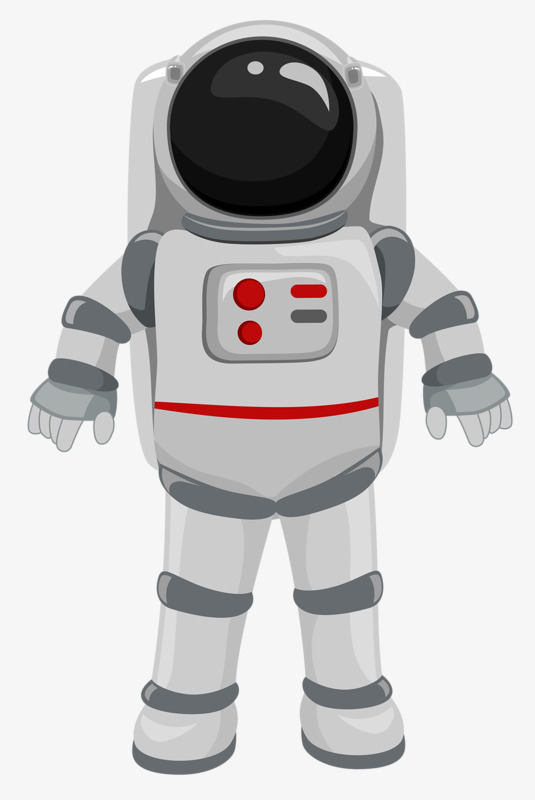 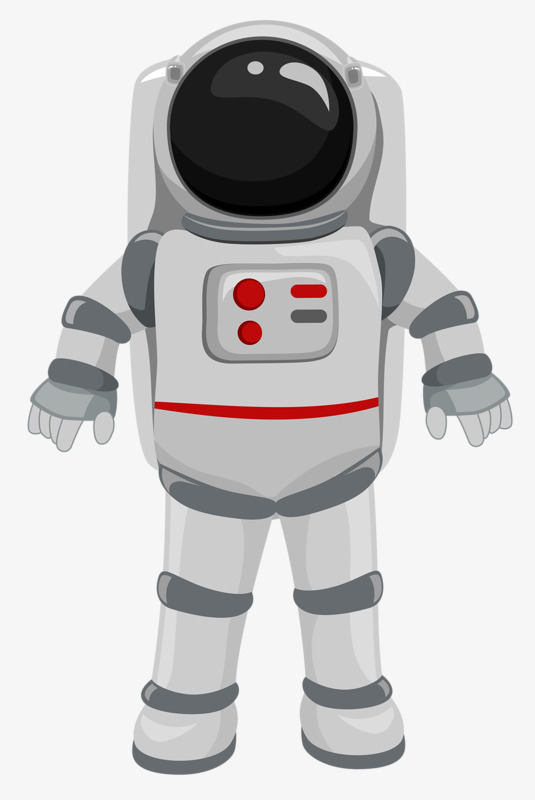 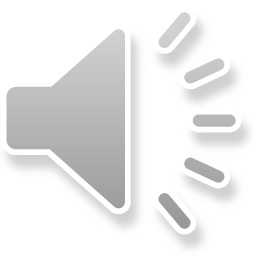 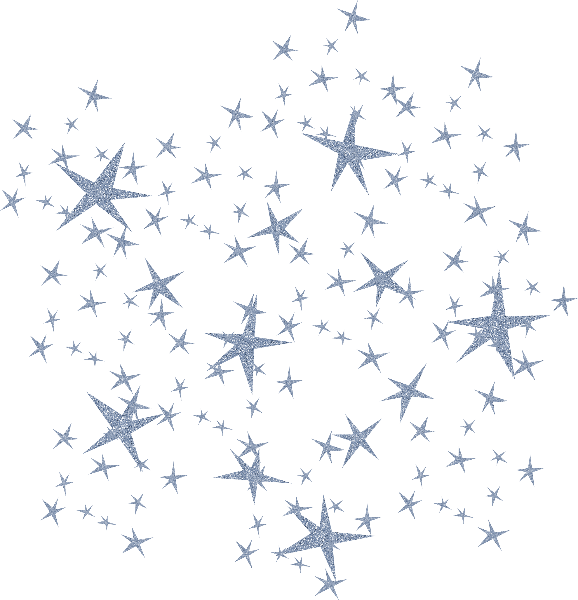 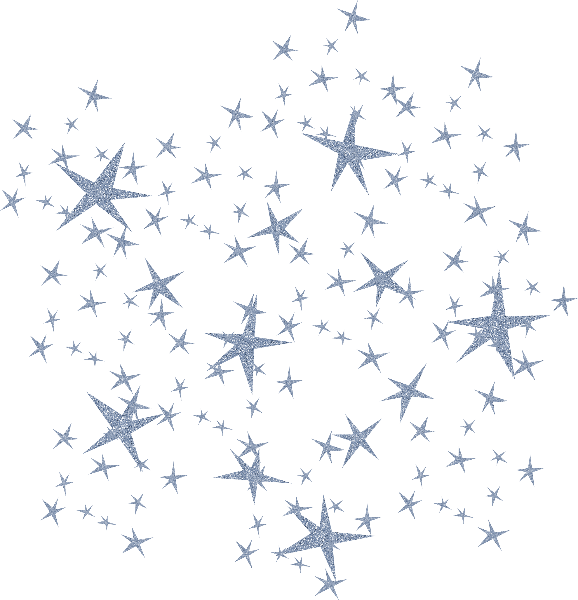 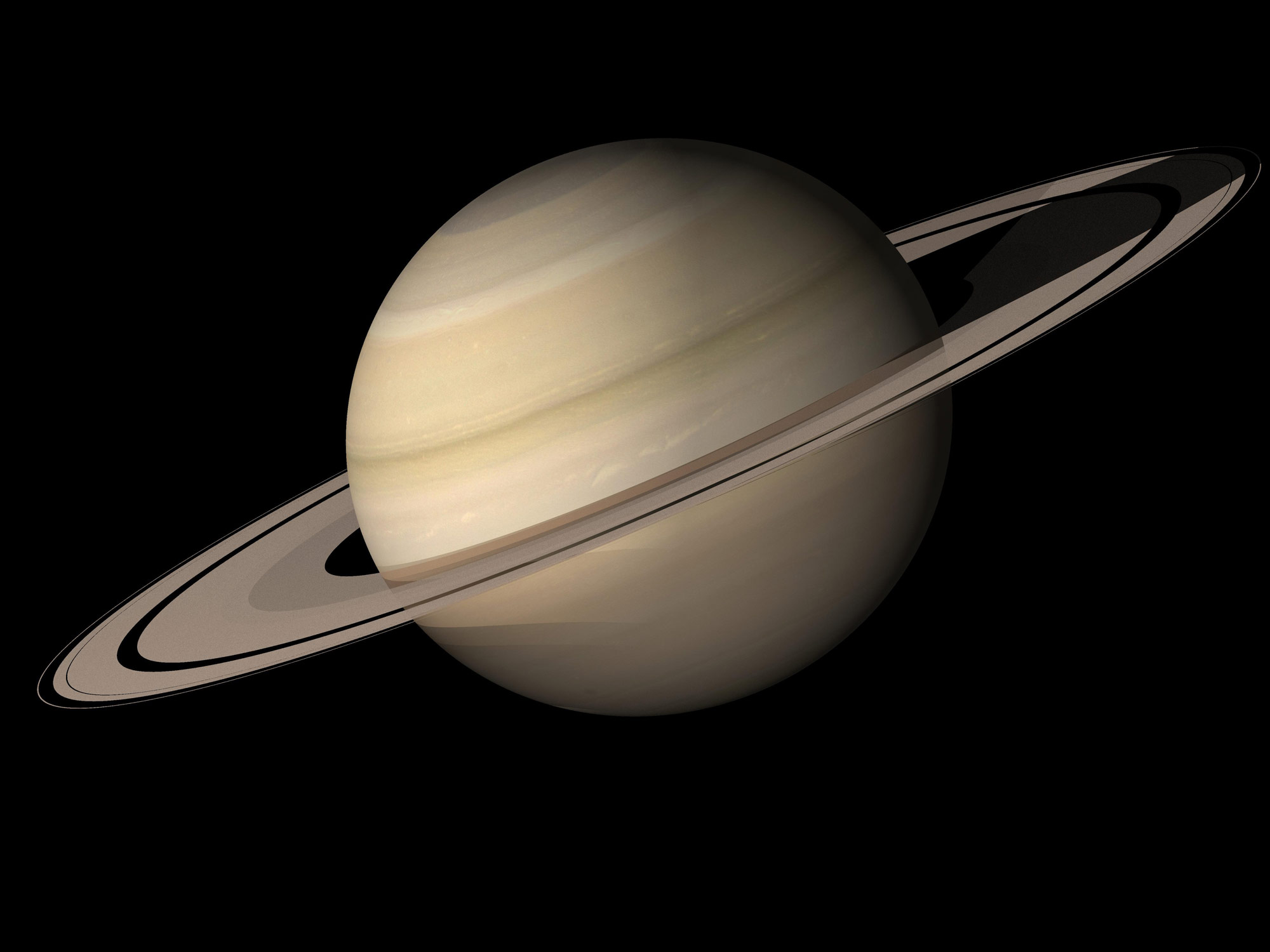 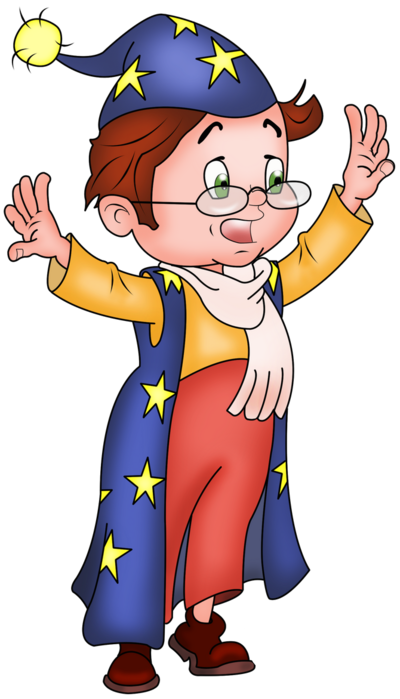 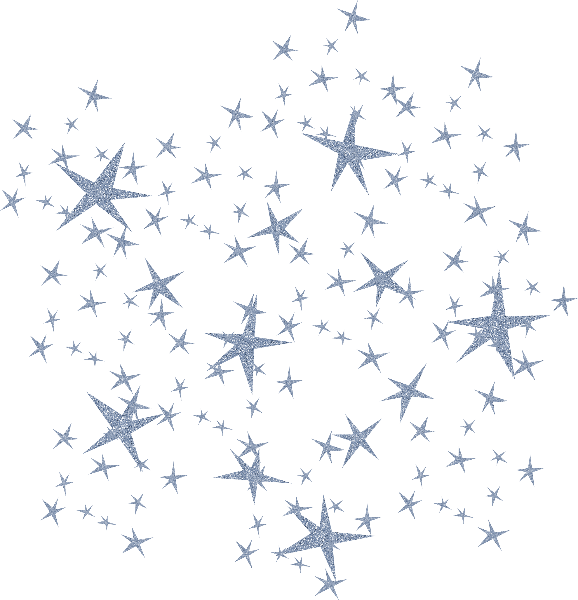 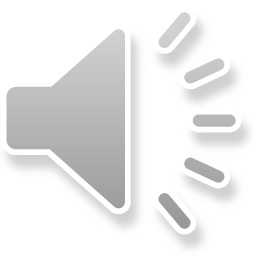 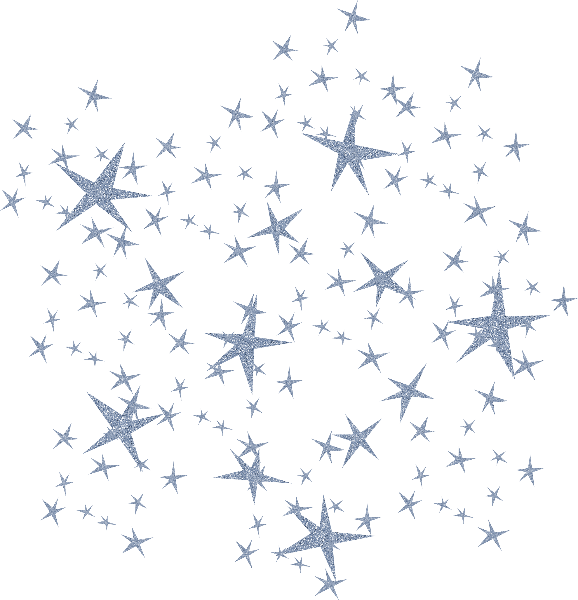 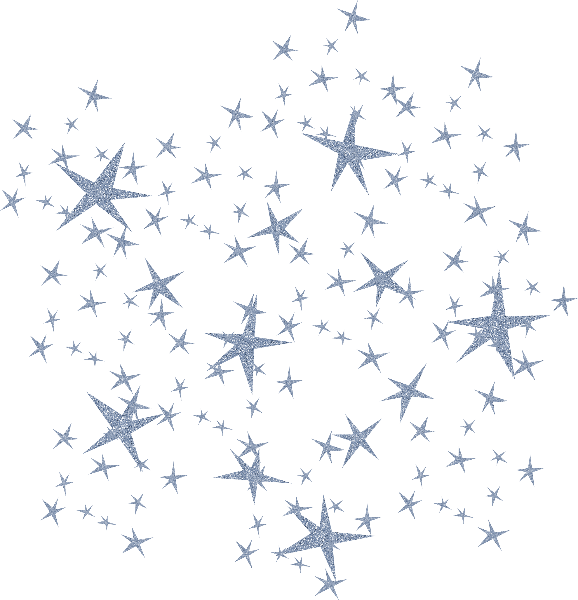 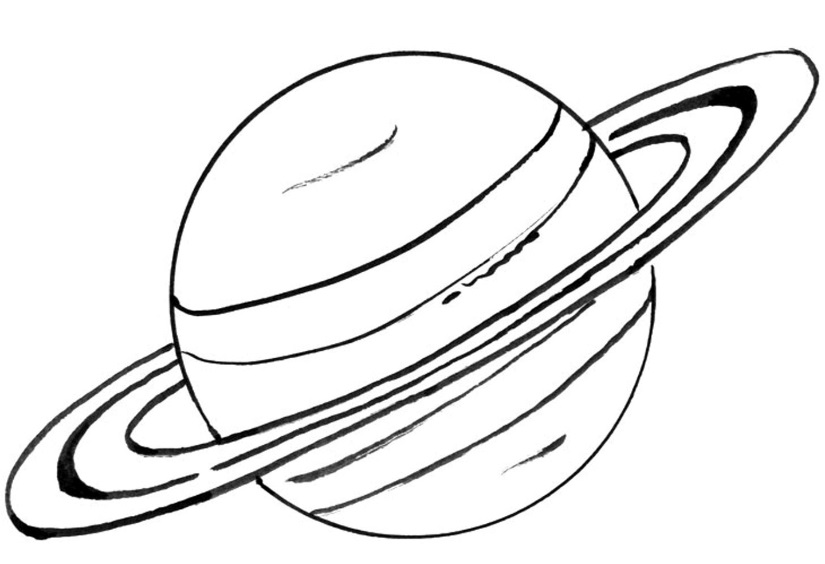 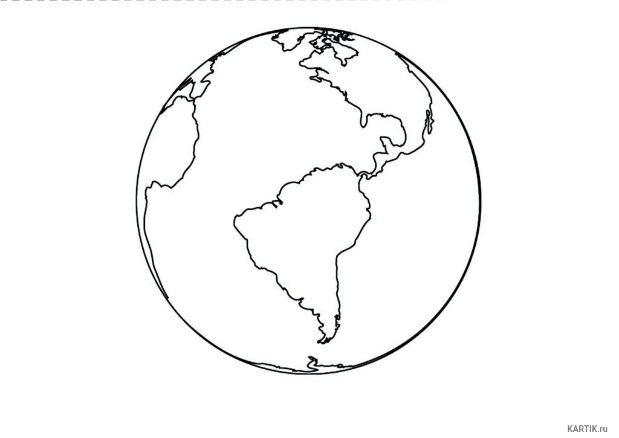 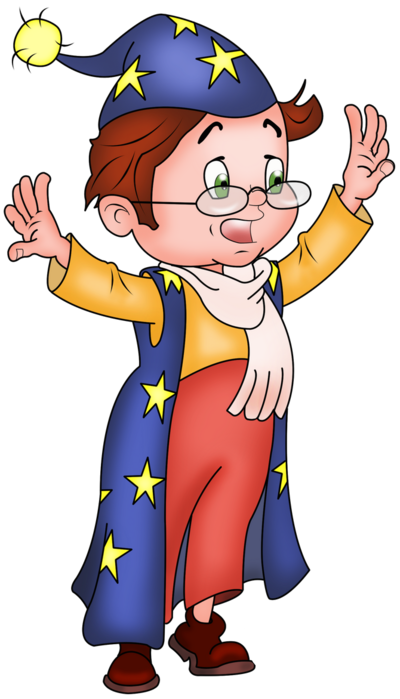 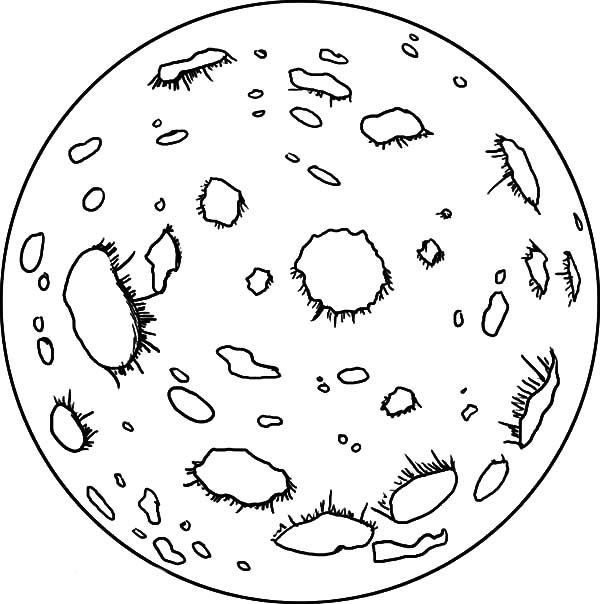 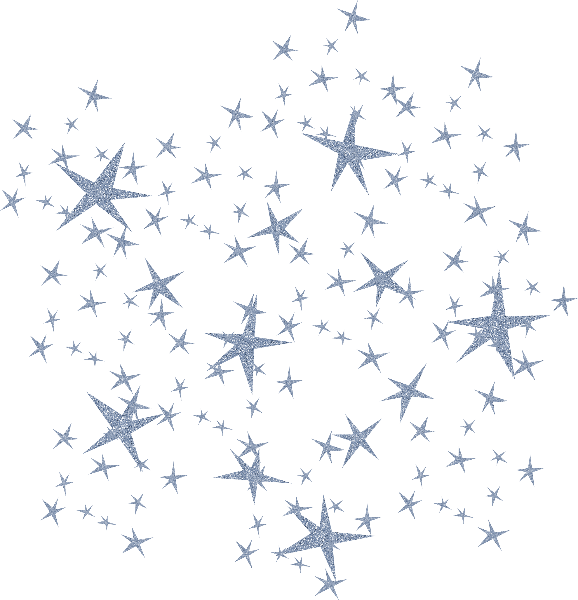 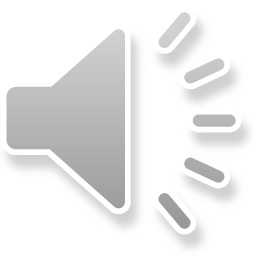 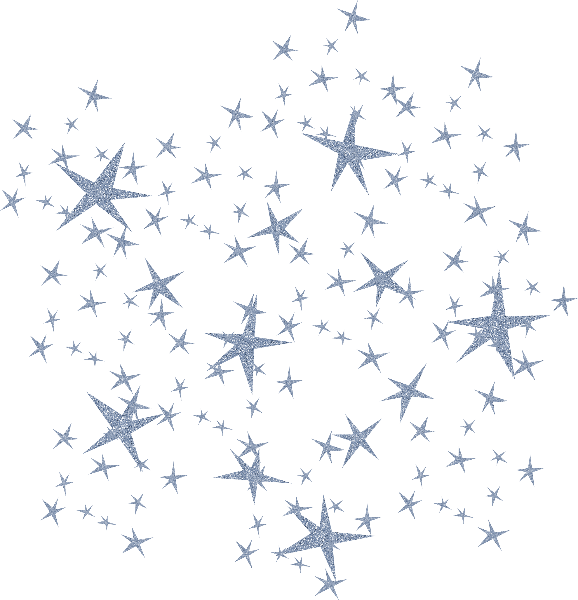 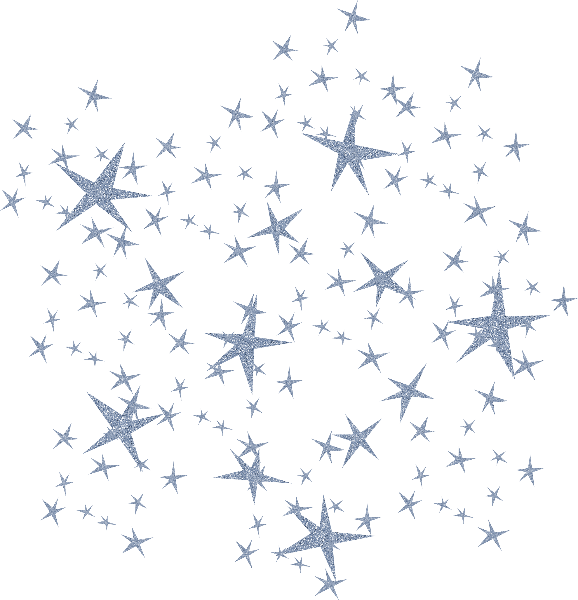 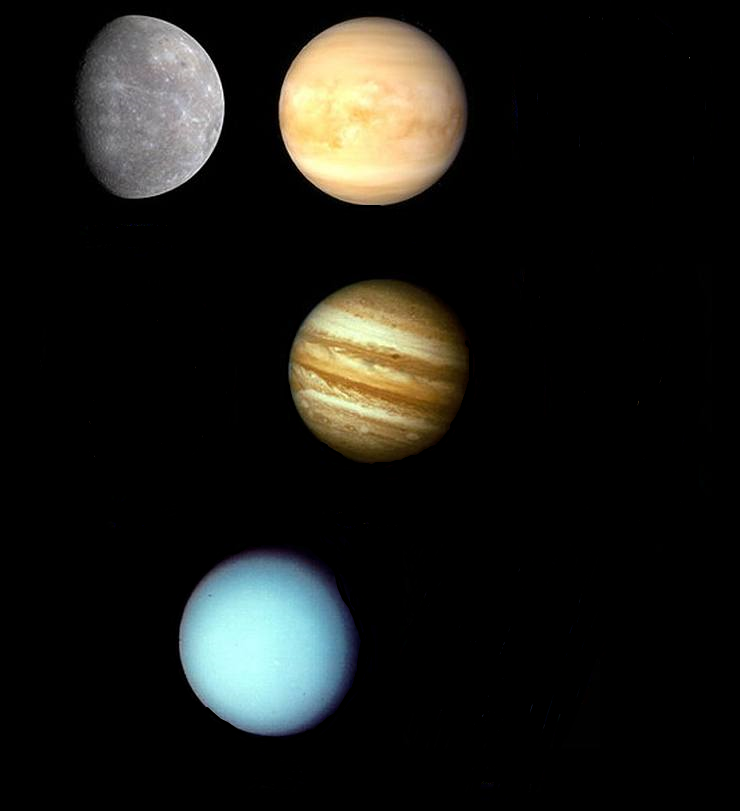 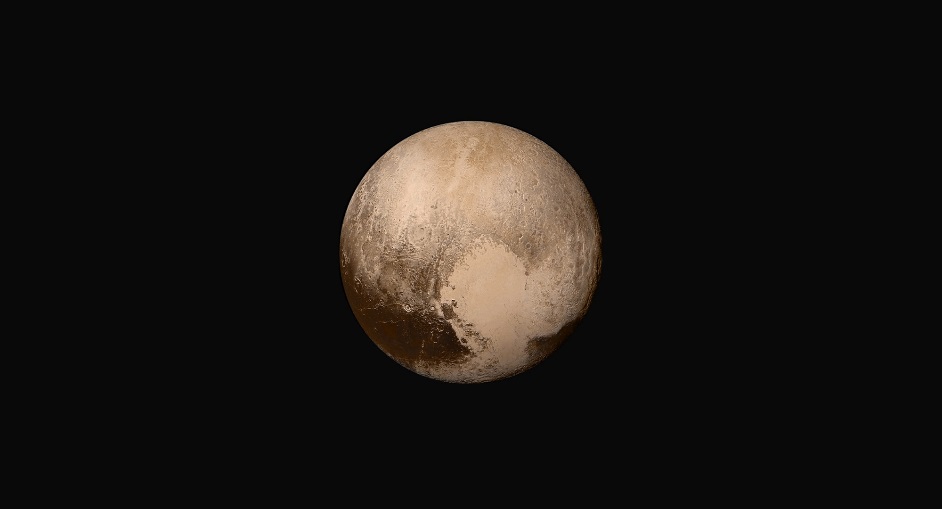 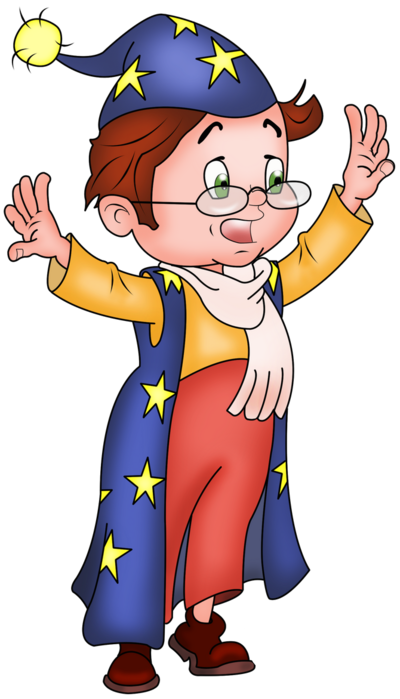 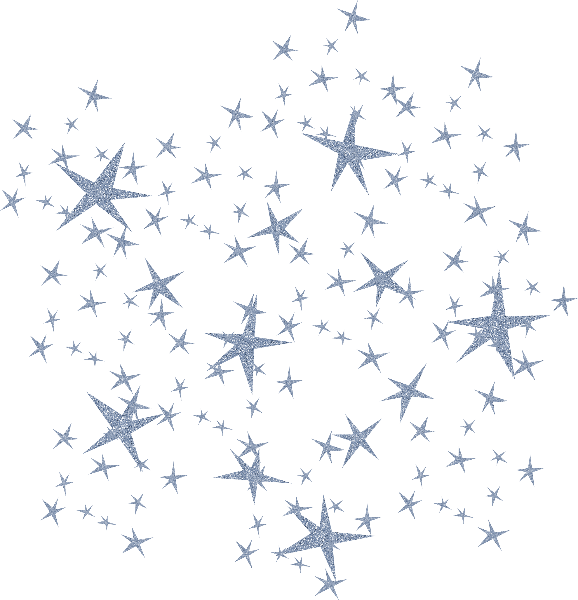 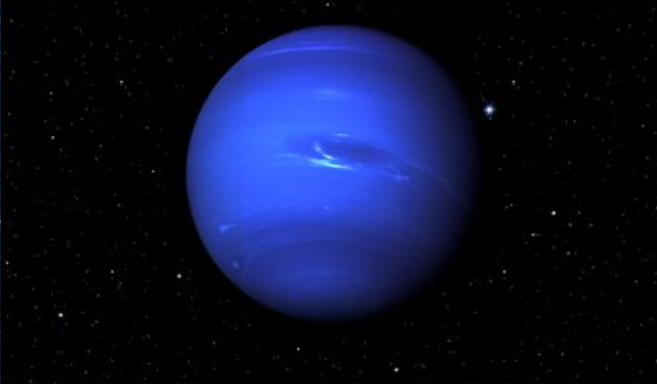 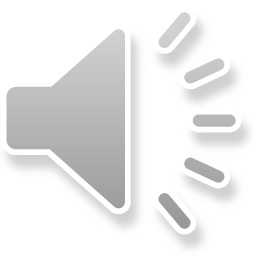